Regenerationin the Kingdom
Matthew 19:23-30
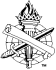 Nature of the Kingdom
Kingdom of Heaven…God…Christ Matthew 19:23, 24; Ephesians 5:5
2
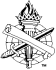 Kingdom of God:Not of this World
Matthew 19:23-30
Not riches, 19:23-24
Not human expectations, 19:25
Coming, Luke 17:20-21
Lowliness, Matthew 21:4-11
3
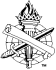 Kingdom of God:Not of this World
Matthew 19:23-30
Defined by God, 19:26
Entered by regeneration, 	19:28
Ruled by the Son, 19:28
4
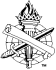 Kingdom of God:Not of this World
Matthew 19:23-30
Judged by apostles, 19:28
Enter with sacrifice,19:29
Recognition given lowly, not self-exalted, 19:30
5
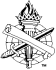 Kingdom of God is the Church of Christ
Matthew 16:18-19
Synonyms of spiritual realm of fellowship with God in Christ during gospel age, 19:23-24; Ephesians 1:3, 22-23; 2:1, 4-7
6
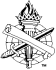 Kingdom of God is the Church of Christ
Matthew 16:18-19
Promised blessings when added to church, Acts 2:38-42, 47
Kingdom transfer, Colossians 1:13-14
HOW?
7
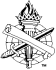 Kingdom of God is the Church of Christ
Matthew 16:18-19
God calls us into the kingdom, Acts 2:39; 1 Thessalonians 2:12 (2 Thess. 2:14)
Gospel call in “one body” (church), Colossians 3:15
Gospel is God’s call into fellowship of His Son, 1 Corinthians 1:9
8
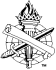 Kingdom of God is the Church of Christ
Matthew 16:18-19
Church is the kingdom
Spiritual realm of fellowship with God in Christ during gospel age, Hebrews 12:22-23
9
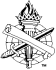 Kingdom Age is the Time of Regeneration
Matthew 19:28
Day of salvation, 2 Cor. 6:1-2
Spiritual renovation / restoration, Acts 3:19-23
Salvation is a new beginning, 2 Corinthians 5:17-21
10
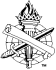 Kingdom Age is the Time of Regeneration
Regeneration
Present Now…
KingdomPresent Now!
Matthew 19:28
New birth when sinner hears (believes) and obeys gospel, John 3:3-5; Titus 3:4-5
Baptized into death--Raised to new life, Romans 6:4
11
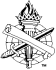 Wrong Kingdom
Wrong Time
Wrong Purposes
Future Kingdom?
Hebrews 9:15
Matthew 19:26
12